FACT en Dubbele diagnose behandeling  


Anneke van Wamel
F-ACT congres Into the future 2016
LEDD
Informatie, materialen en nieuws: www.ledd.nl
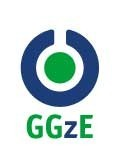 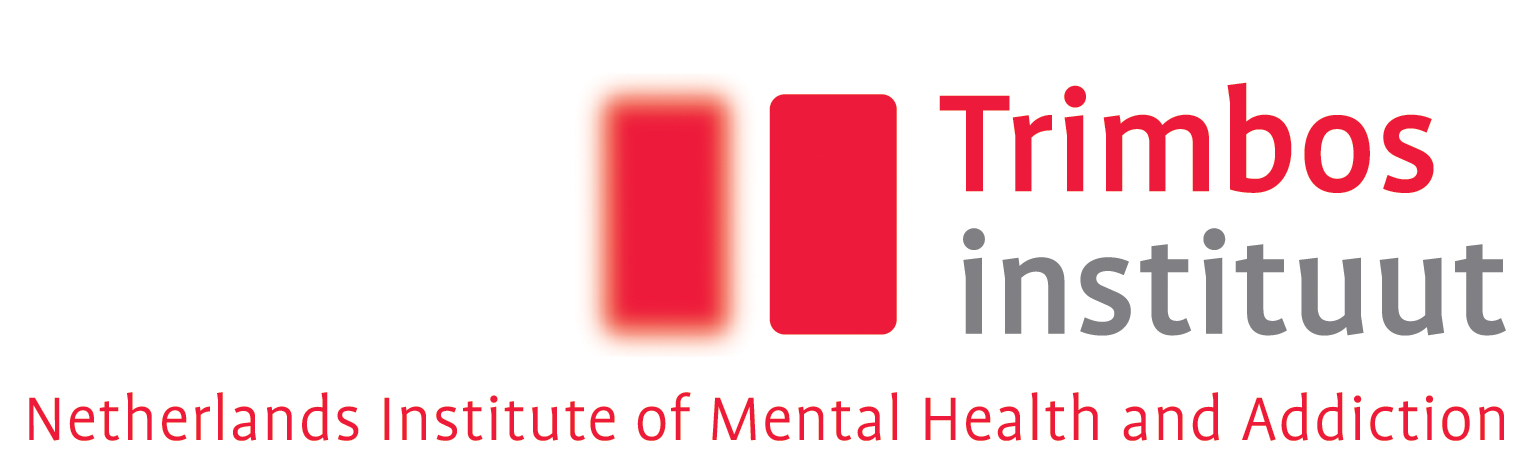 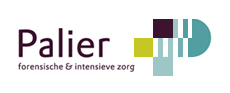 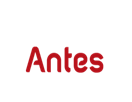 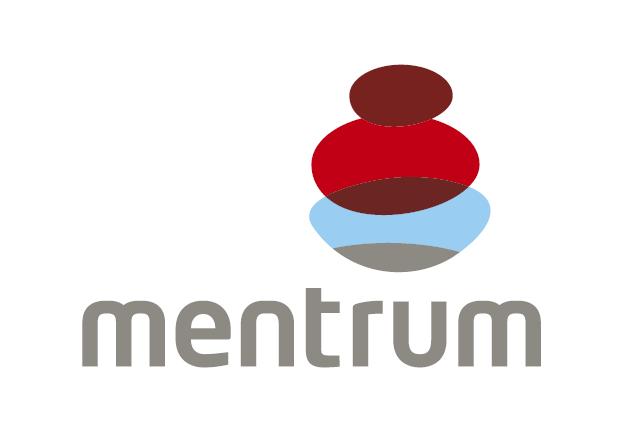 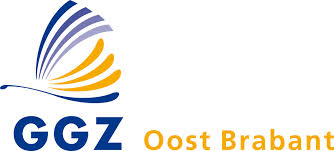 i.s.m. 
Nispa 
Resultaten Scoren
NvVP 
VVGN
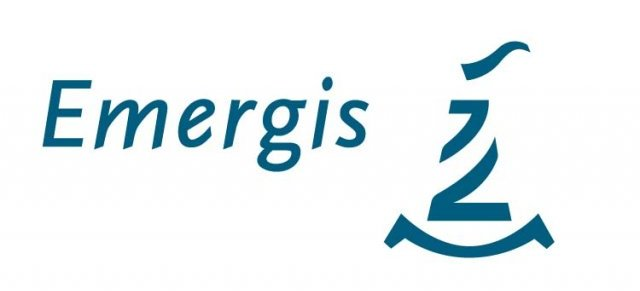 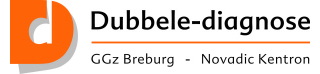 Relatie IDDT en (F)ACT
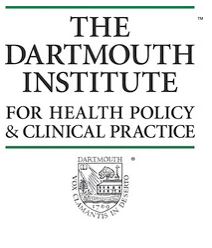 Overlap of ACT & IDDT             Fidelity Scale Items:                 DACTS     Beide         IDDT
H2=T1a
H4=T1a
H7=T1a
H8=T1a
H9=T1b
H10=T1a
O1=O2
O3=T3
O4-6=T5 O7=T4
S1=T5
S2=T4
S3=T5+T13
S4=T3+O3
S5=T3
S6=T9
S7=T7
S8=T8
S9=T2, T10
O4   O5   O6   O7   08  
O9  O10  O11  O12  T6  T12
Kernitems: 
Verslavingsspecialist in team
Individuele verslavingsbehandeling 
Dubbele diagnose groepsbehandeling 
Implementatie geïntegreerd behandelmodel
H1  H3  H5  H6  H11 O2  S10
4
Prevalentie Dubbele Diagnose
"Dual diagnosis is an expectation, not an exception"

Kenneth Minkoff
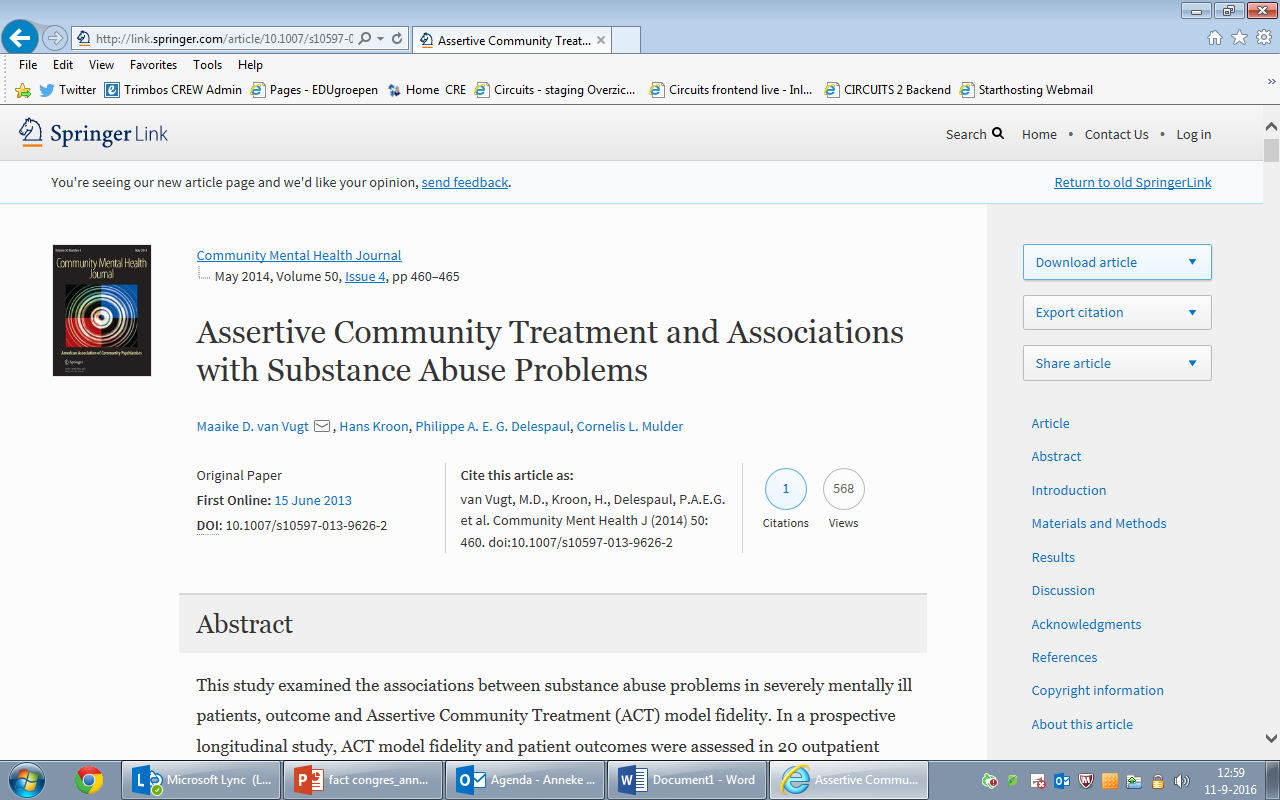 Relatie tussen verslavingsproblemen en ernst van psychosociale problemen
Slechtere baseline scores op HoNOS total, meer (on)vervulde behoeften
DACT scores: verslavingsitems scoorden in onderzoek het slechts 
Gemiddelde 1,9 in 2005 en 2.1 in 2007
2016: FACTS nog steeds de laagste scorende items
IDDT fidelity
Waar lopen FACT teams tegenaan?
Wat wil je bespreken (contact)? 
Wat wil je doen (helpen)?
Wat vind je moeilijk/waar loop je in vast?
Wat heb je nodig?
Wat gun je cliënten (achterliggende waarden)?
Moeilijk!
Nodig!
Conclusie
Aandacht voor handelingsverlegenheid in F-ACT én IDDT teams
Meer specifieke expertise en specifieke interventies  
Tijd mogen nemen voor motiveren en ‘ACT’ cliënten
Verloop in teams groot, delen en borgen van kennis en ervaring loopt gevaar
Urgentie: verwarde mannen?!
Gratis download op www.ledd.nl, www.erkendeinterventiesggz.trimbos.nl
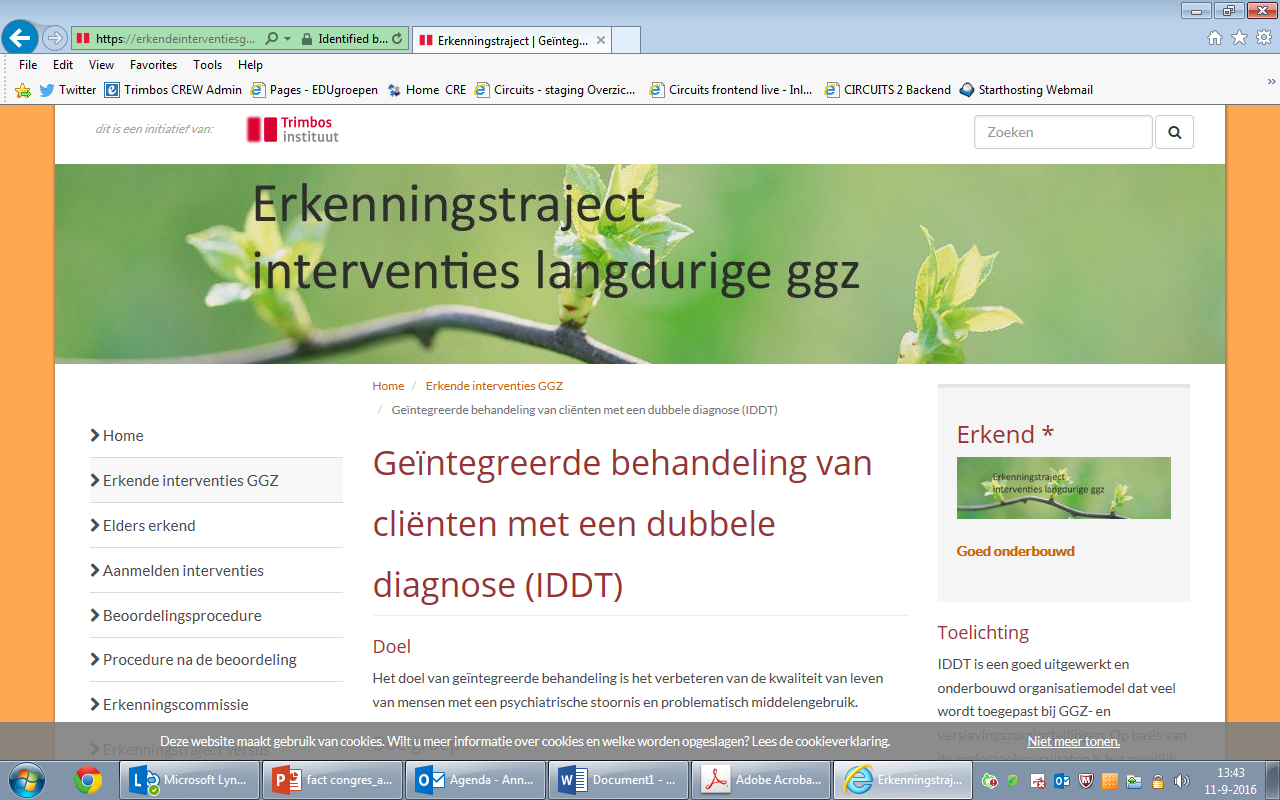 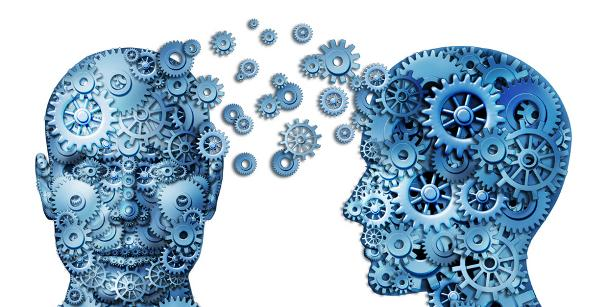 Nog veel plezier vandaag!

awamel@trimbos.nl
info@ledd.nl